Study on the particle identification efficiency of the TOP detector at Belle2
Matteo Feltre
DECAY CHANNEL
PHYSICAL CONSTRAINTS
“PAIR” CONFIGURATION
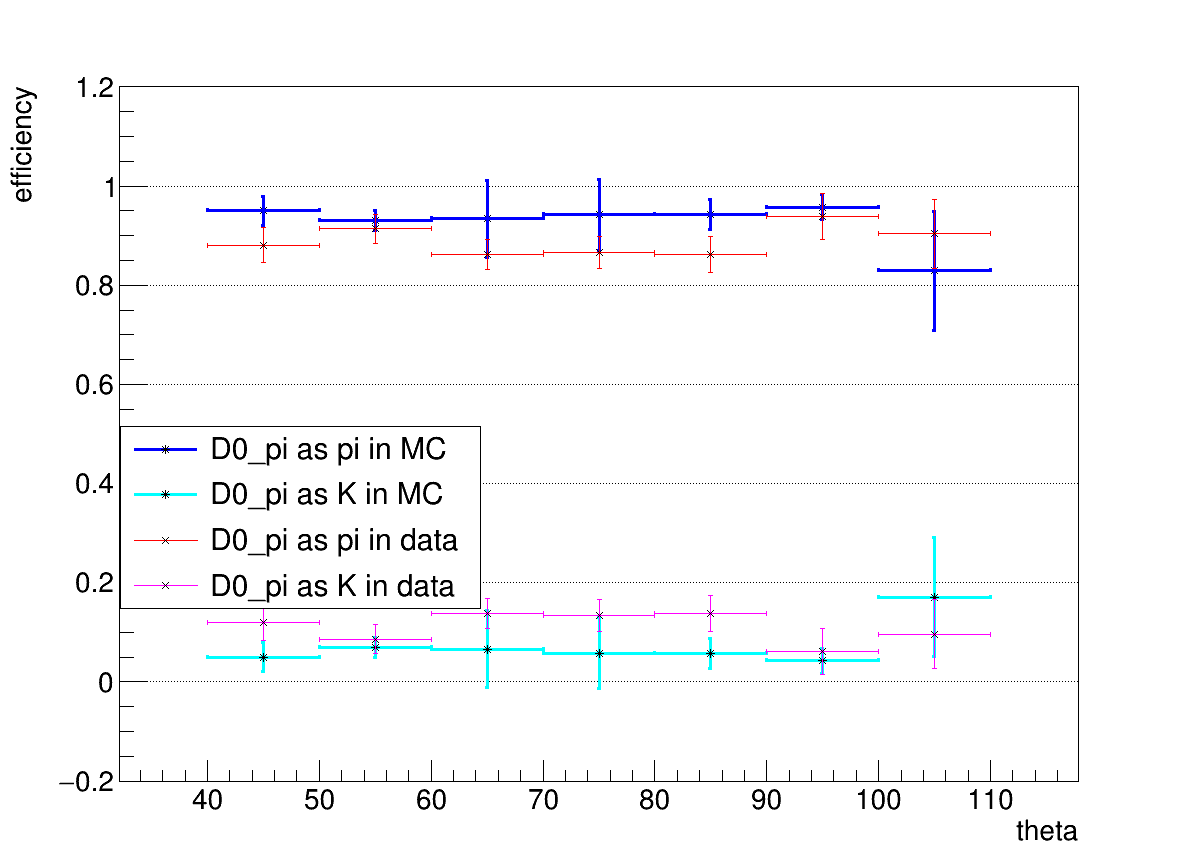 “PAIR”- D0-pi
Theta classification:
Efficiency near 0.9;
MC presents generally a better efficiency;
The trends in data and MC are similar
Error bars between 100° and 110° are larger due to lower statistics.
Momentum classification
Very high efficiency until 3.5 GeV
Good comparison between data and MC
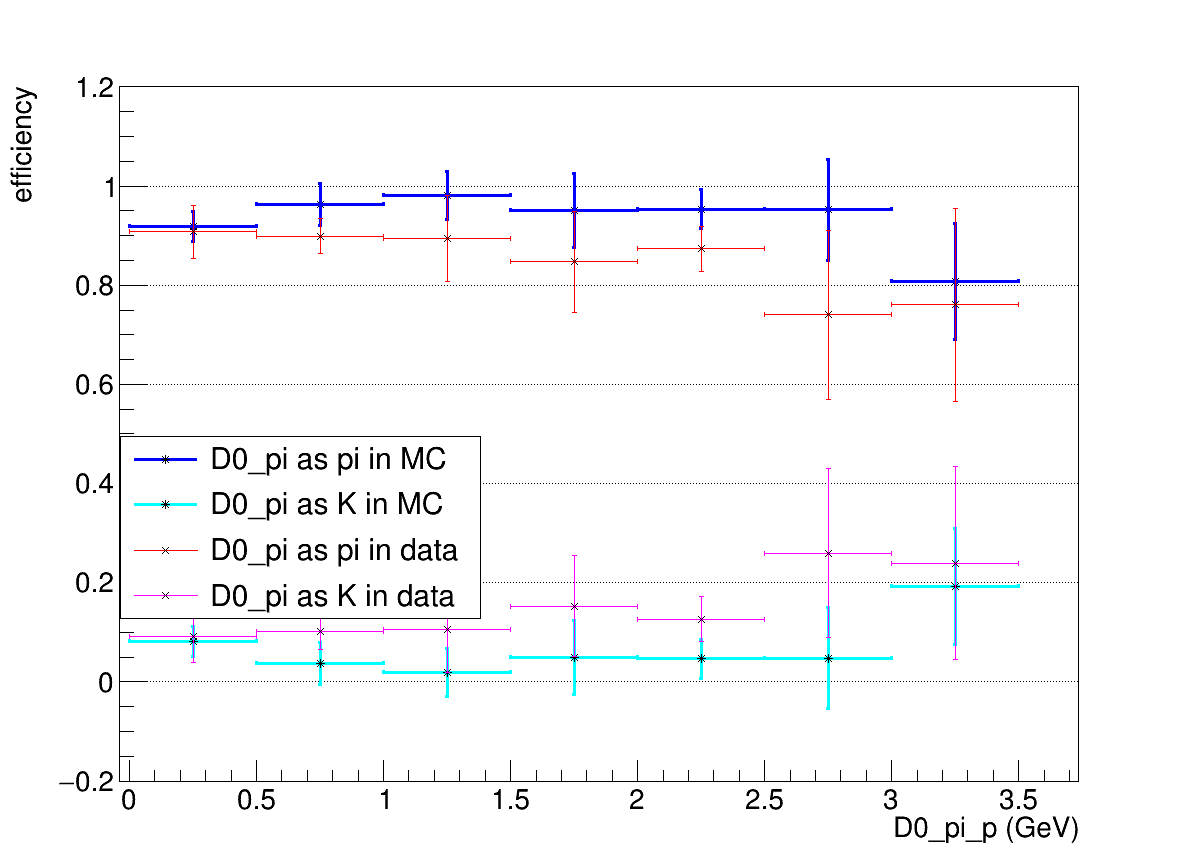 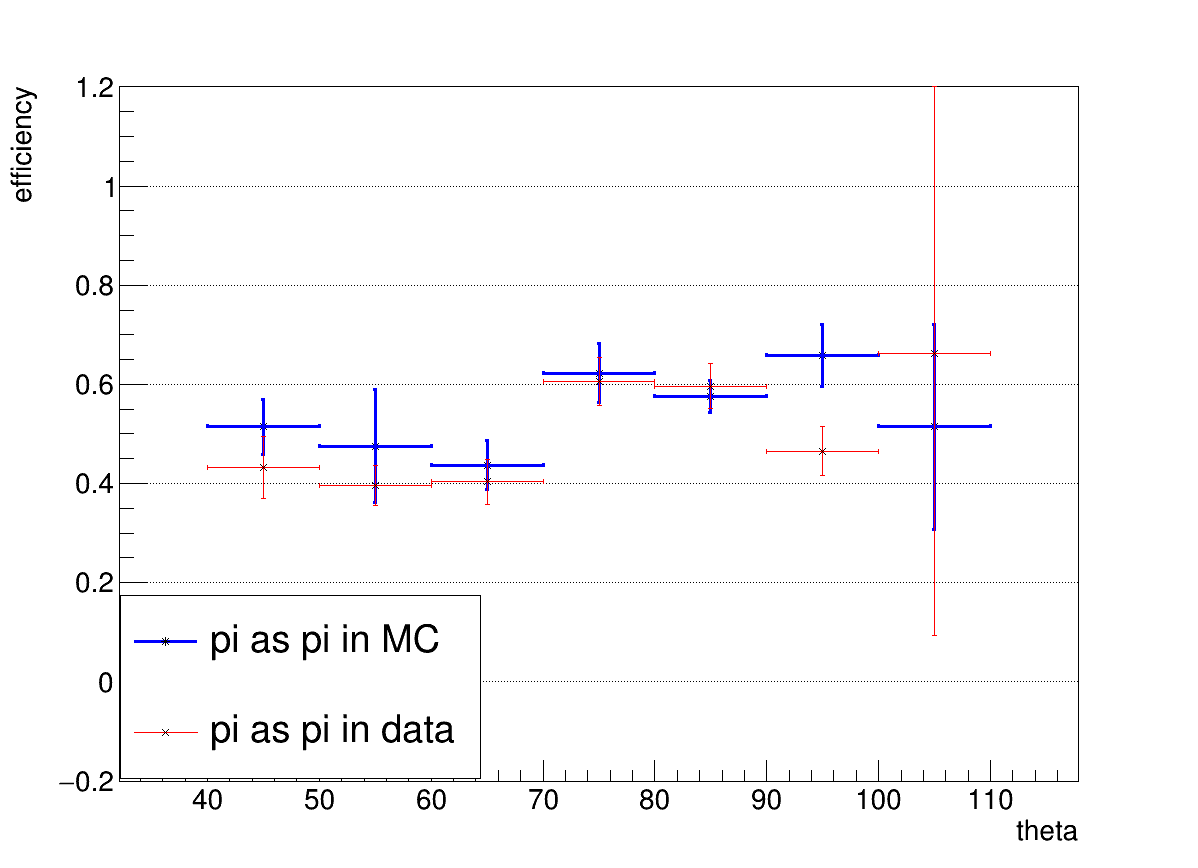 “PAIR”-pi
Theta classification:
Efficiency variates locally;
Lower than D0_pi, probably for its lower momentum;
Difference between MC and data noticeable only between 90° and 100°.
Momentum classification
Very low statistics for high momenta;
For p<0.5 GeV the uncertainties are high due to TOP configurarion;
Data and MC are in agreement;
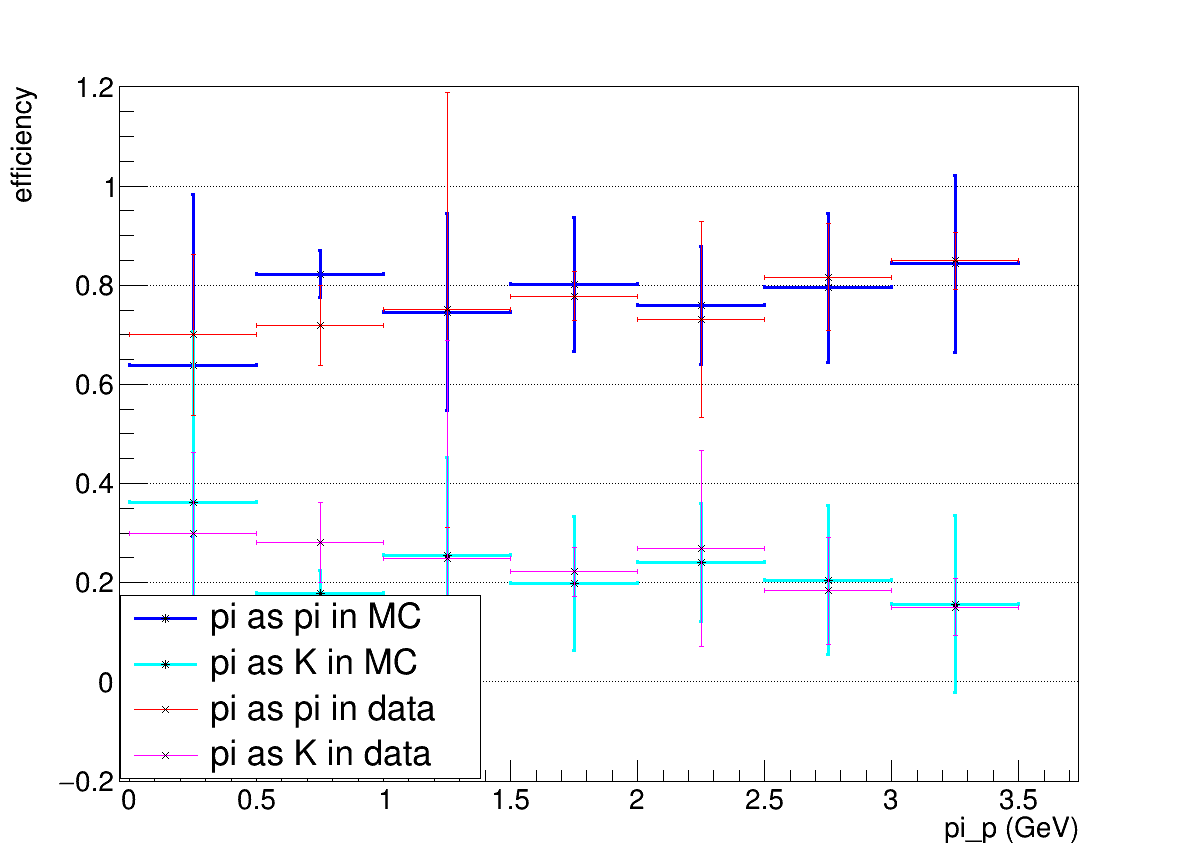 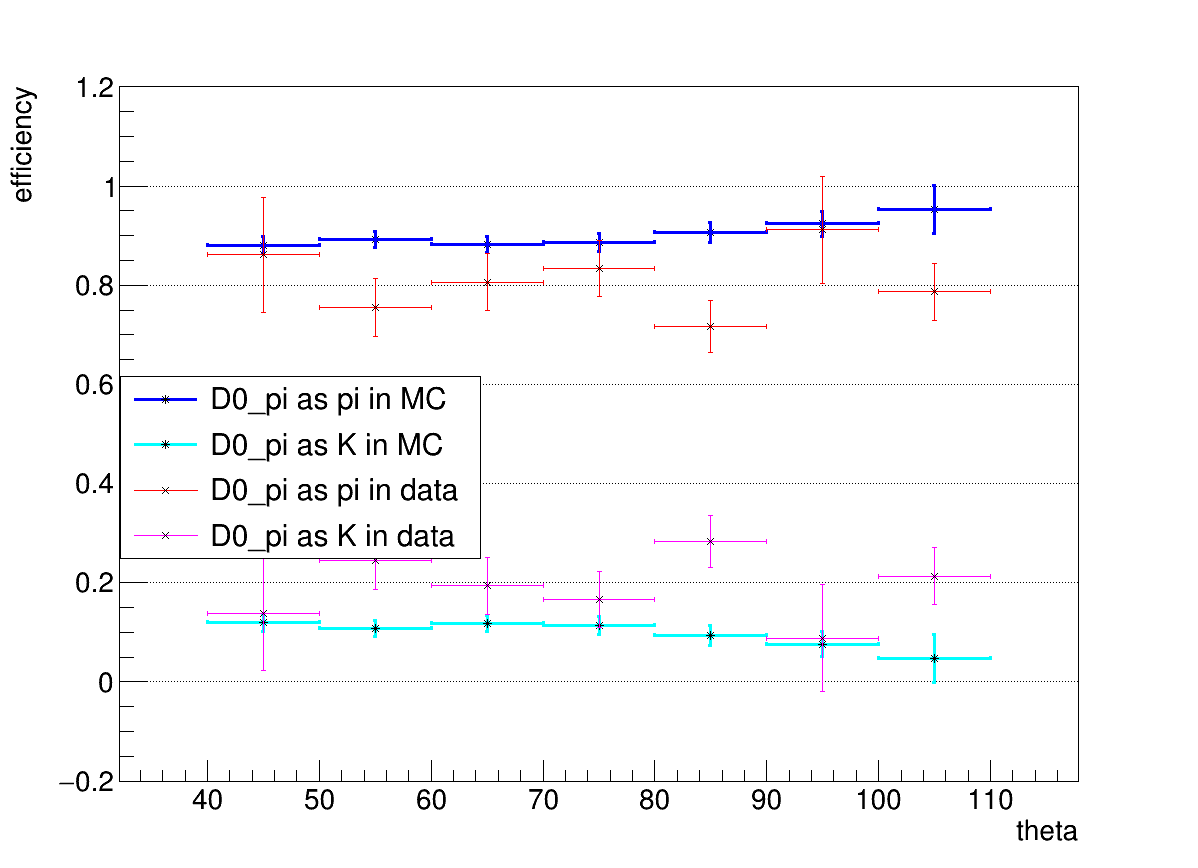 “PAIR”-D0-K
Theta classificarion:
In MC efficiency slightly increases with angles;
In data local fluctuations are present;
The data underline an underestimation of the efficiency for angles until 70°
Momentum classification
Data trend is very unstable;
Clear underestimation of MC values.
MC behaviour slightly increases with momentum.
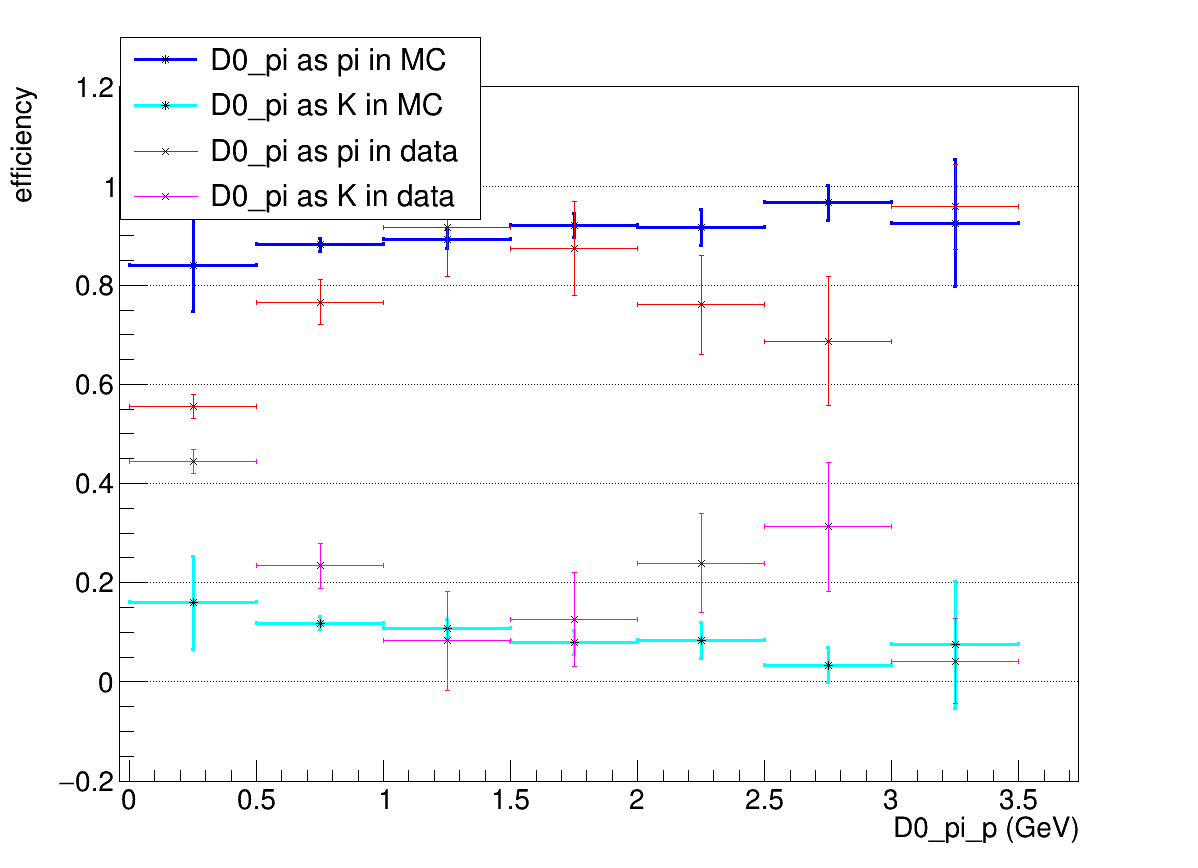 “PIDE” CONFIGURATION
“PIDE”-D0-pi
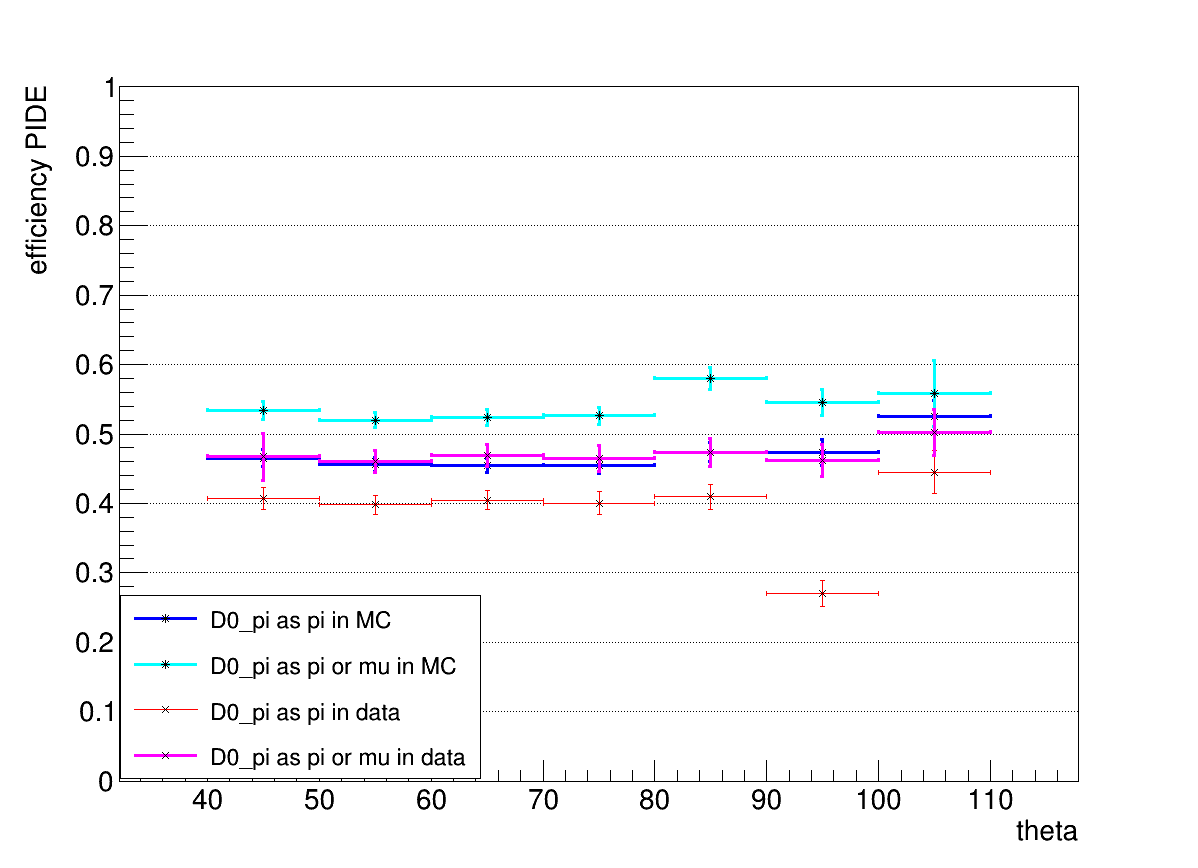 Theta classification:
PIDE efficiency is smaller than Pair
MC is constantly ~5% higher than data
Both methods show same consistency between data and MC behaviour
Exception between 90° and 100°
“PIDE”-pi
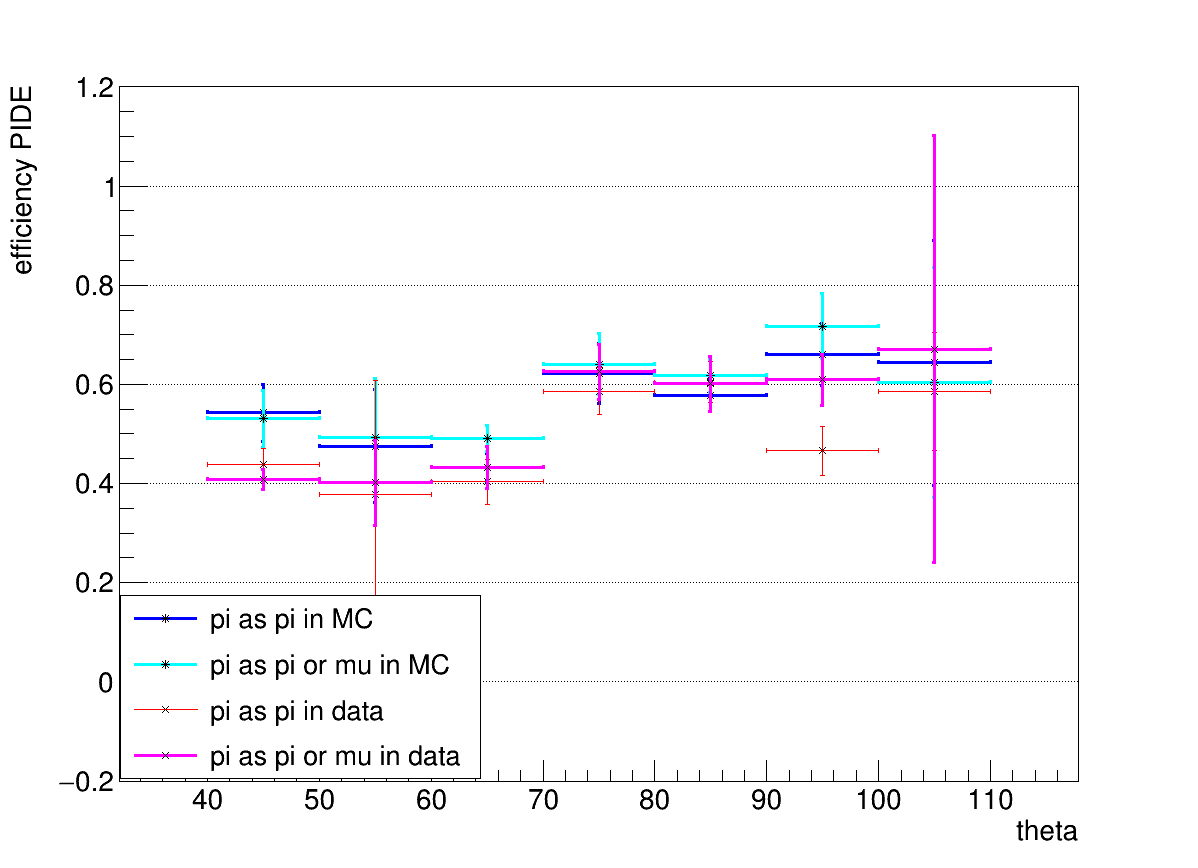 Theta classification:
The trend is variable
PIDE efficiency is higher than D0-pi. This could mean that a low momentum pi is more recognizable
Data and MC are very close
“PIDE”-D0-K
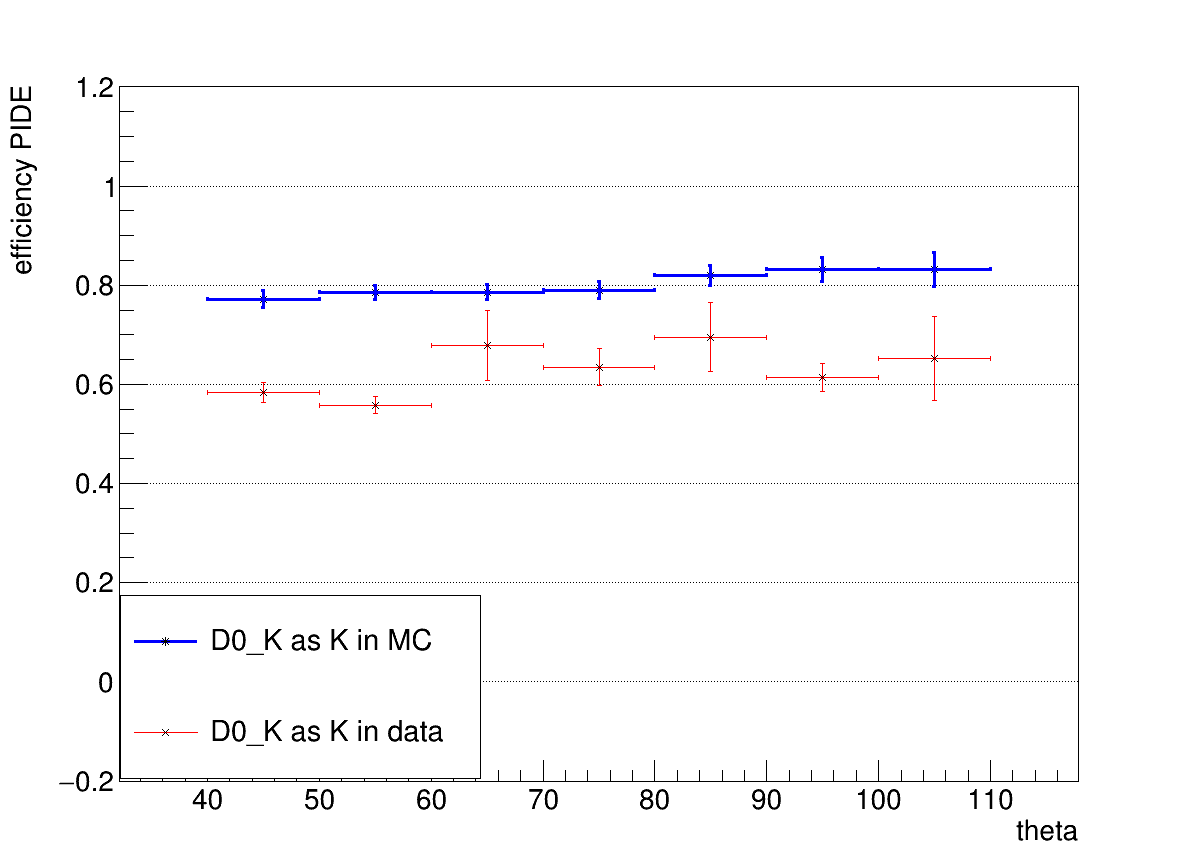 Theta classification:
The MC shows a clear trend;
Data efficiencies are lower and more variable than MC.
Data fluctuations are in agreement with Pair behaviour
PIDE efficiency is higher than pions because K is more distinguishable
“PIDE”-Misidentification
In this bar plots are reported:
Percentage of identification of the 6 kind of particles;
The second highest when the “correct” PIDE is the maximum;
“PIDE”-Misidentification
In this bar plots are reported:
Percentage of identification of the 6 kind of particles; (upper)
The second highest when the “correct” PIDE is the maximum;
D0-pi:
After the constraints pi, mu percentage increase sensibly;
Also electron percentage increases;
Pi is mainly mistaken for a muon
“PIDE”-Misidentification
In this bar plots are reported:
Percentage of identification of the 6 kind of particles; (upper)
The second highest when the “correct” PIDE is the maximum;
pi:
The behaviour is similar to D0-pi;
After the “cut”, K percentage is more relevant than D0-pi
“PIDE”-Misidentification
In this bar plots are reported:
Percentage of identification of the 6 kind of particles; (upper)
The second highest when the “correct” PIDE is the maximum;
D0-K:
The K after the selection has a very high percentage of right reconstruction;
Data K reconstruction percentage is lower than MC in agreement with previous graphs;
Alternative ways? (D0-pi example)
Alternative ways? (D0-pi example)
Results:
In both cases a lot of events are discarded;
Kinematic constraints make the peak narrower;
In both cases the efficiency is quite similar:
Net efficiency reconstruction~0.46